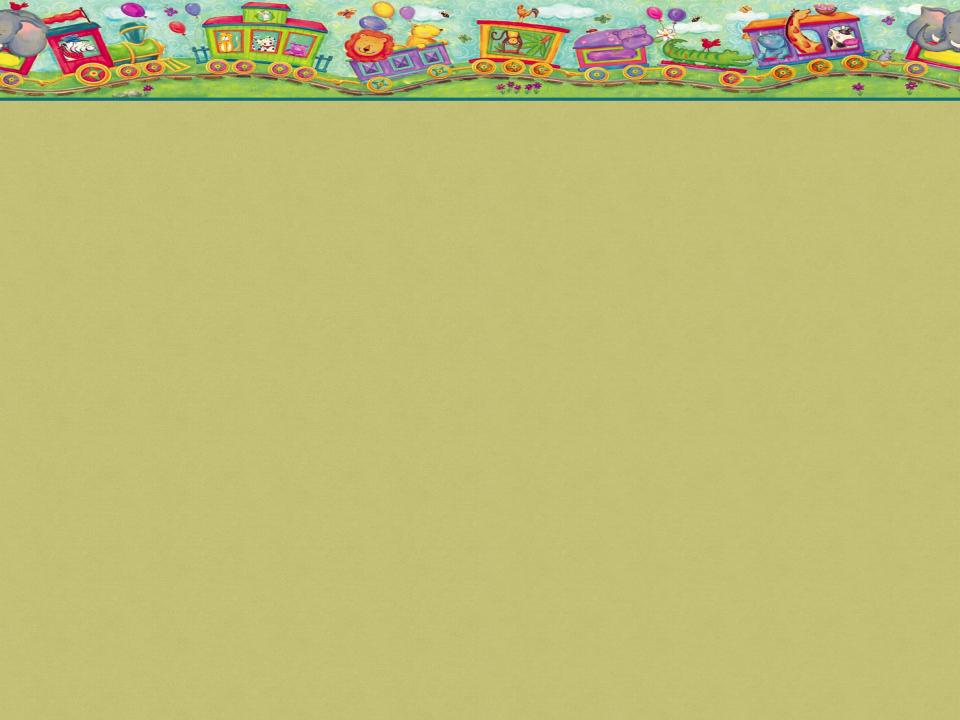 Радость - грусть
Мама – называет меня ласково
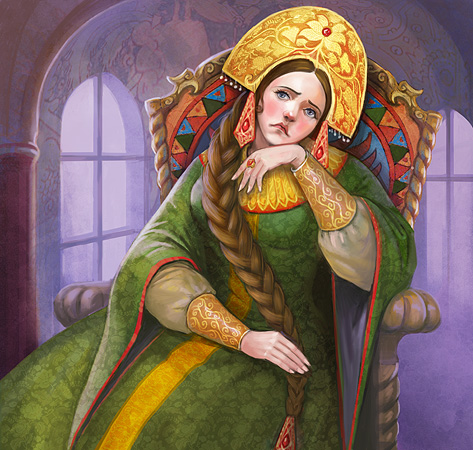 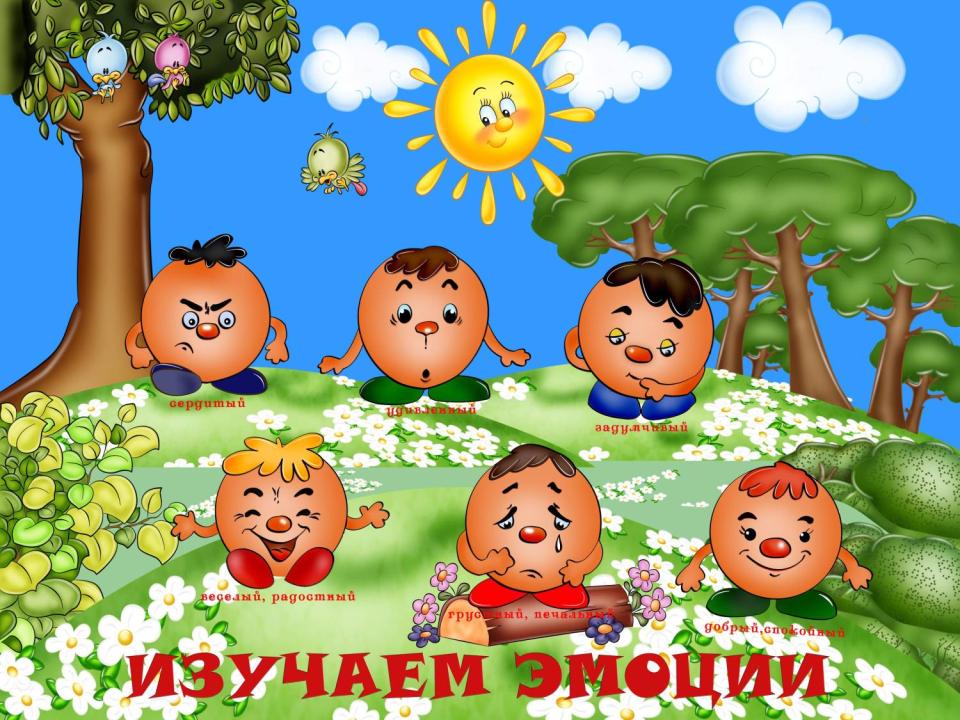 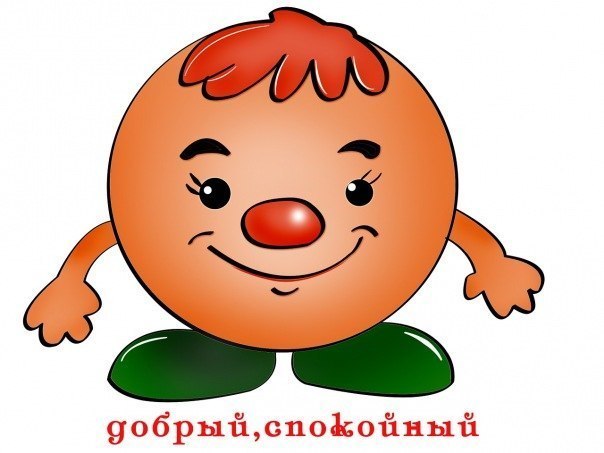 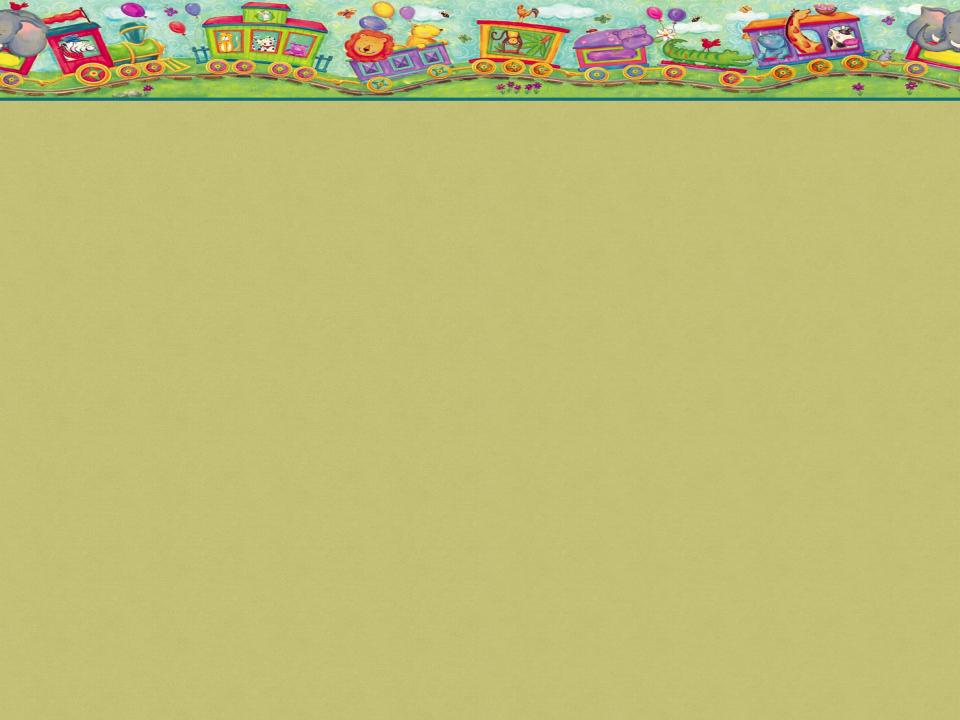 ХвастунишкиИгра «Похвали соседа»
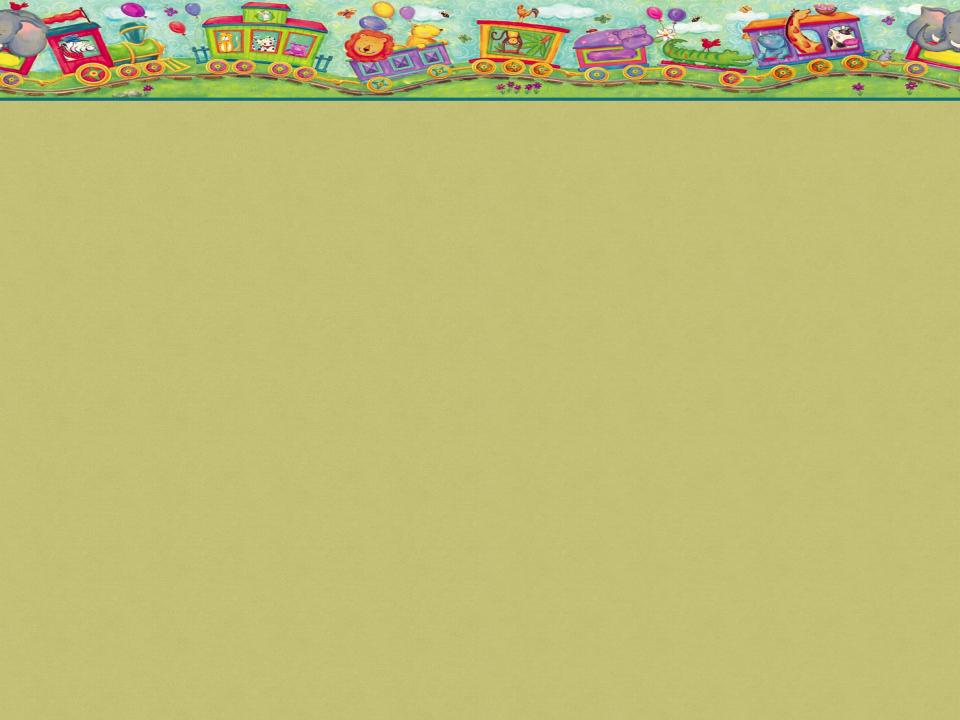 Игра «Солнце, ветер, дождь»
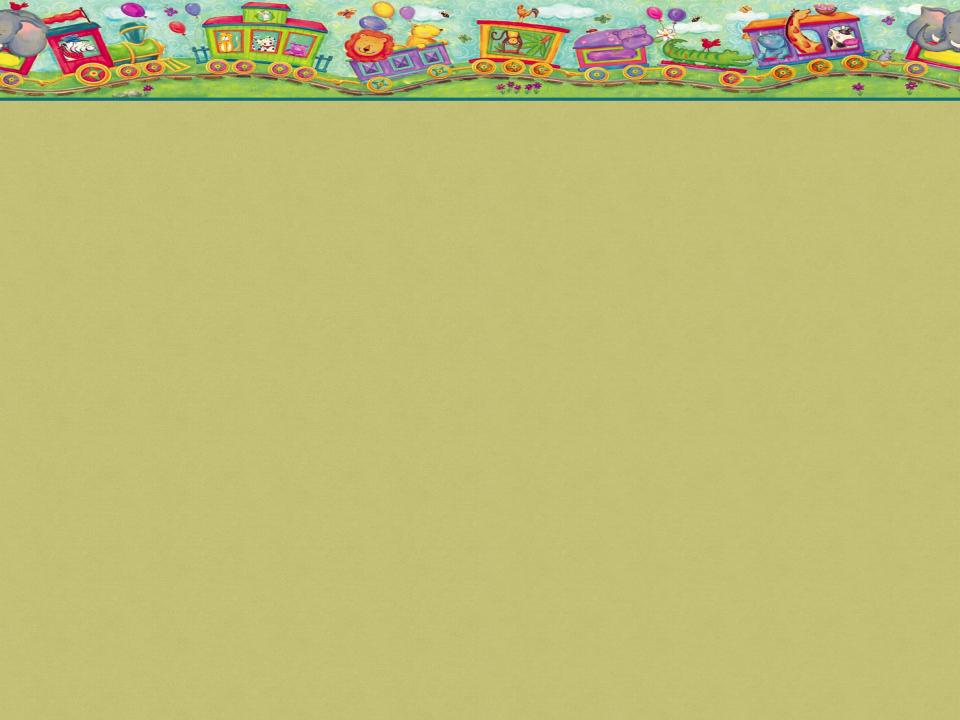 Игра «Магазин красивых и добрых слов
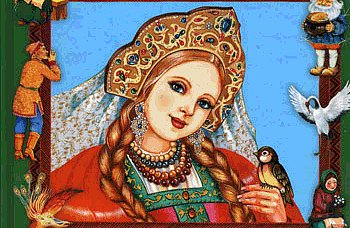 Игра «Фантазии»
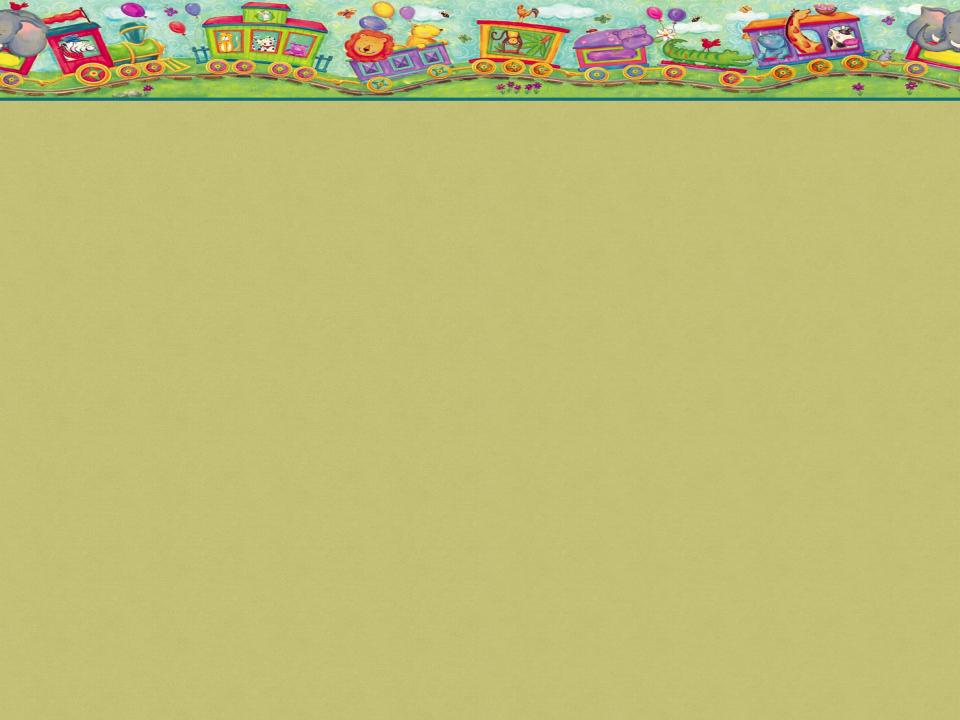 Внезапно на нас напали инопланетяне и……..
Мы попали на необитаемый остров и………
Нам подарили много шоколада………
Что случилось с Лунтиком?
Игра «Обезьянки»
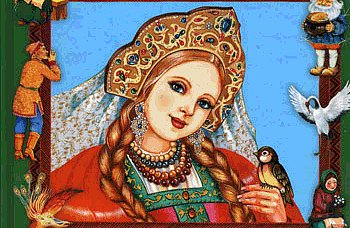 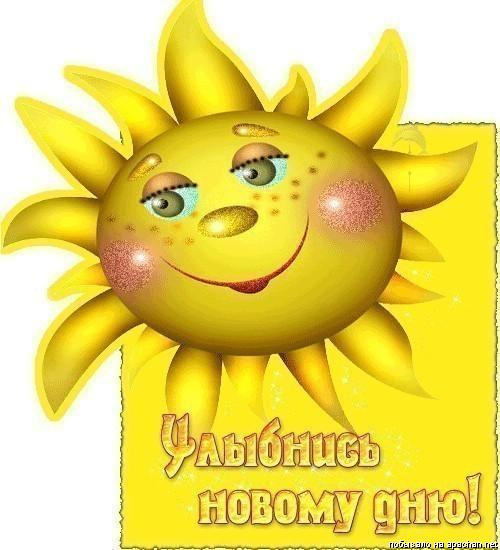